Perfect form of verbs
She has won all of her fights in this competition.
Ali has achieved a top score.
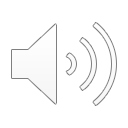 We have tried our best.
Perfect form
 The perfect form of the past tense suggests that 
a past action is still affecting the present.
still affecting the present.
Ali punctured the ball in the past and it is still flat.
Ali punctured the ball.
Ali has punctured the ball.
I injured my knee in the past and it still hurts!
I injured my knee.
I have injured my knee.
We had a horrible day .
We have had a horrible day.
We had a horrible day in the past and we are still in it!
Perfect Form 
The perfect form is created using the verb ‘have/has’.
Basanti has collected four trophies.
She has skated here for years.
We have picked our teams already.
Asha has taken the last drink.
I have forgotten my kit.
Tom has swum in three competitions.
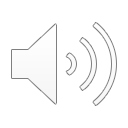 Perfect form
 Change these sentences into the simple past,
Perfect Form
has/have + verb-ed
and then the perfect form.
Basanti balances carefully .
We ride our bikes.
Ali catches the ball.
Basanti balanced carefully.
Basanti has balanced carefully.
Ali caught the ball.
Ali has caught the ball.
We rode our bikes.
We have ridden our bikes.
ANSWERS
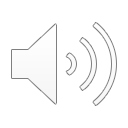 Perfect form of past tense
My day really sucked.
Basanti was cross with me.
The teacher shouted.
I sulked all evening.
Turn these verbs into perfect form.
ANSWERS
Perfect form of past tense
My day really sucked.
My day has really sucked.
Basanti was cross with me.
Basanti has been cross.
The teacher shouted.
The teacher has shouted.
I sulked all evening.
I have sulked all evening.